Enhancing your Advocacy with ACP ResourcesKory StuerAssociate, State Health Policy and AdvocacyState Health Policy WebinarMarch 12, 2024
Resources Overview
For All ACP Members
Policy Compendium
State Health Policy Toolkits
Advocates for Internal Medicine (AIM) Network
Advocacy Assistance Request Form

For Chapter Leaders Only
State Health Policy Consultations
Grassroots Collaboration with ACP National
State Legislative Tracking
State Fact Sheets
2
Advocacy Resources for All ACP Members
For all members – ACP Policy Compendium
Best first place to look to determine ACP policy on a given issue

Available on ACPOnline Advocacy Page – Where We Stand

Regularly updated to reflect latest College policy
See Compendium on ACPOnline:
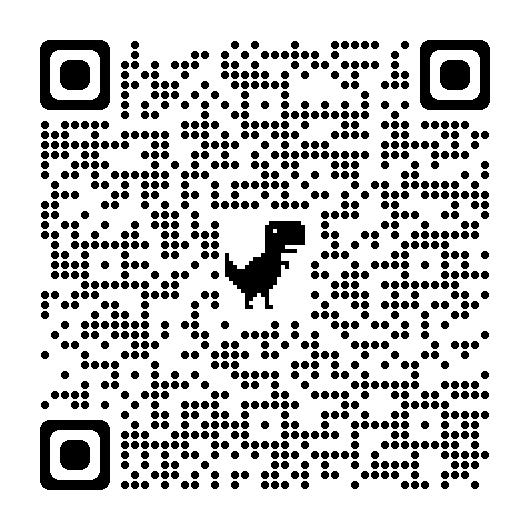 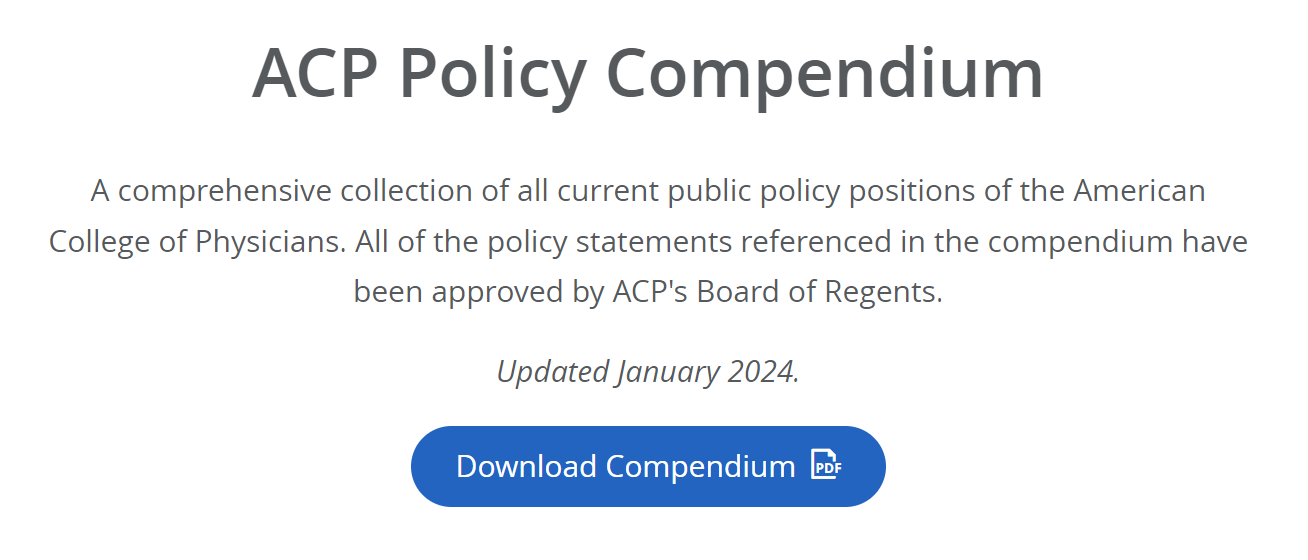 4
For all members – State Health Policy Toolkits
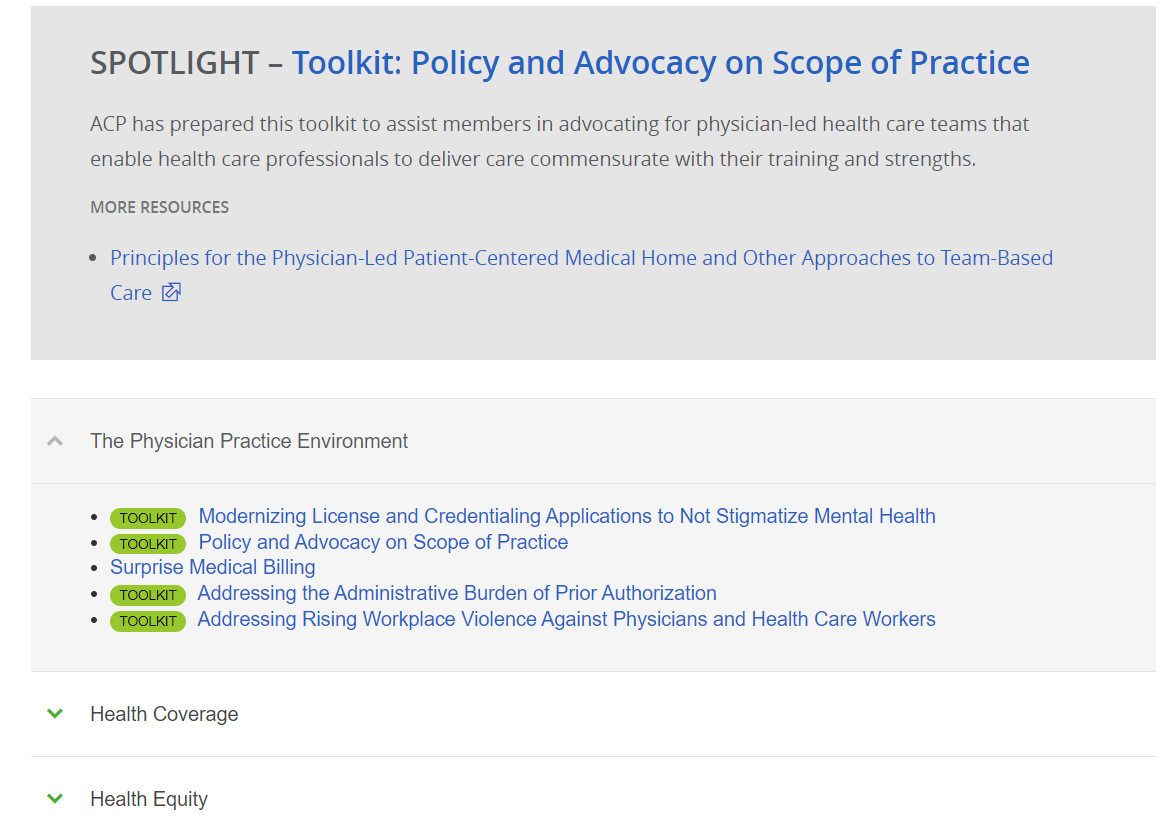 Available on ACPOnline Advocacy Page – State Health Policy

14 toolkits currently posted on variety of policy issues








See toolkits on ACPOnline
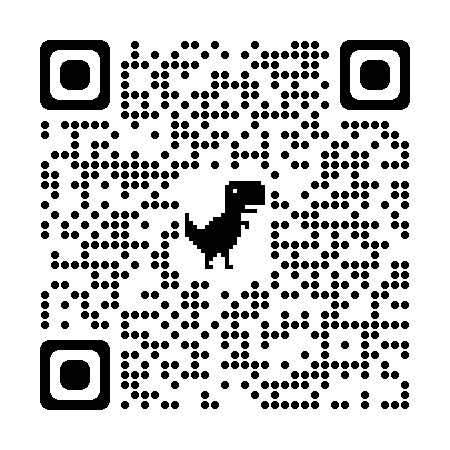 5
For all members – Advocates for Internal Medicine Network (AIMn)
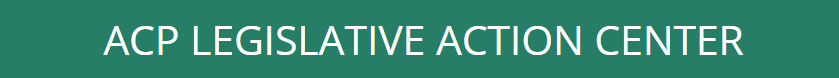 Enroll in the Advocates for Internal Medicine Network
Join more than 15,000 colleagues in the AIMn program in advocating for the interests of internal medicine in Washington DC. By joining, you will receive legislative updates on key policy issues and engage in outreach to your federal lawmakers.
Visit ACP's Legislative Action Center (LAC):
In 2023, more than 1,100 advocates took action over 2,000 times, sending more than 5,100 total messages.
Current Federal AIMn Alerts
Visit ACP's Legislative Action Center (LAC):
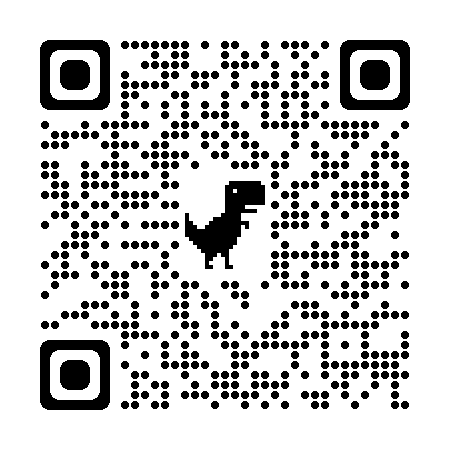 7
For all members – Advocacy Assistance Request Form
ACP State Health Policy Staff

Available on State Health Policy page on ACPOnline
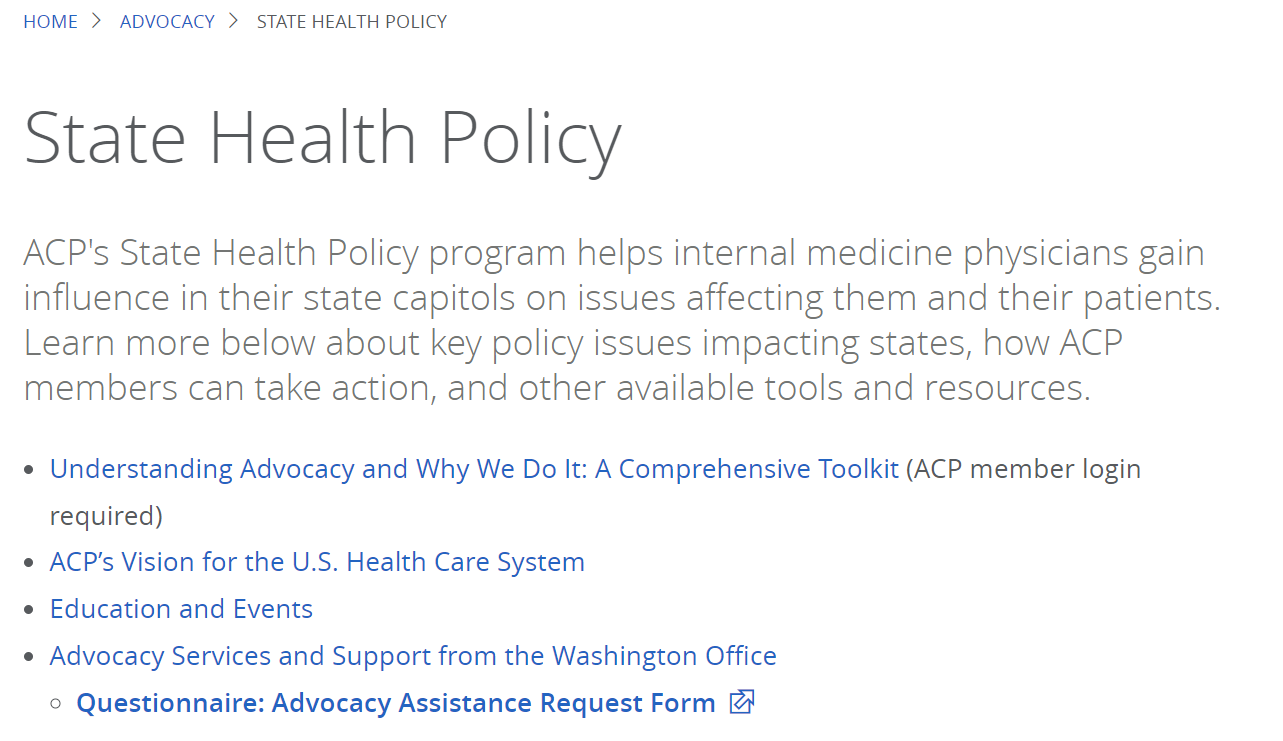 Access the form on ACPOnline:
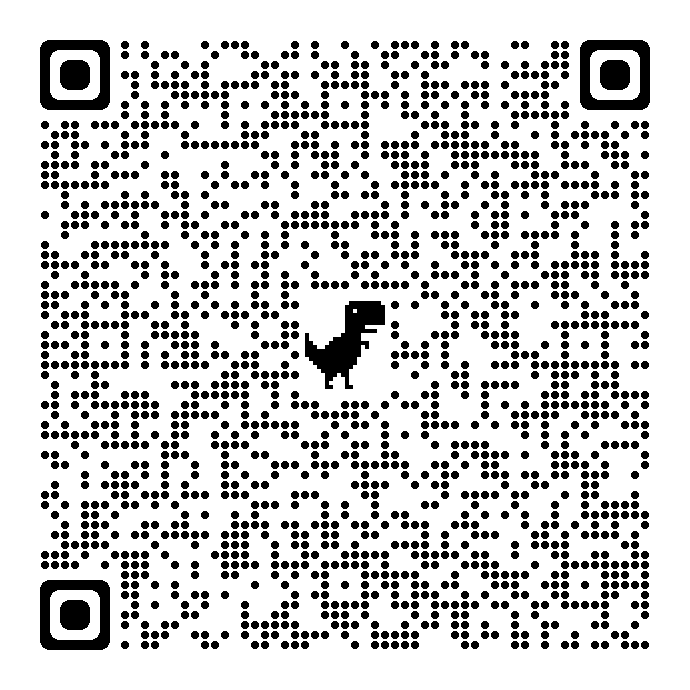 8
Advocacy Resources for Chapter Leaders
For Chapter Leaders – Consultations with State Health Policy Staff
ACP National's state health policy team is now available to be booked for consultations to discuss policy issues in your state, advocacy strategies, and more
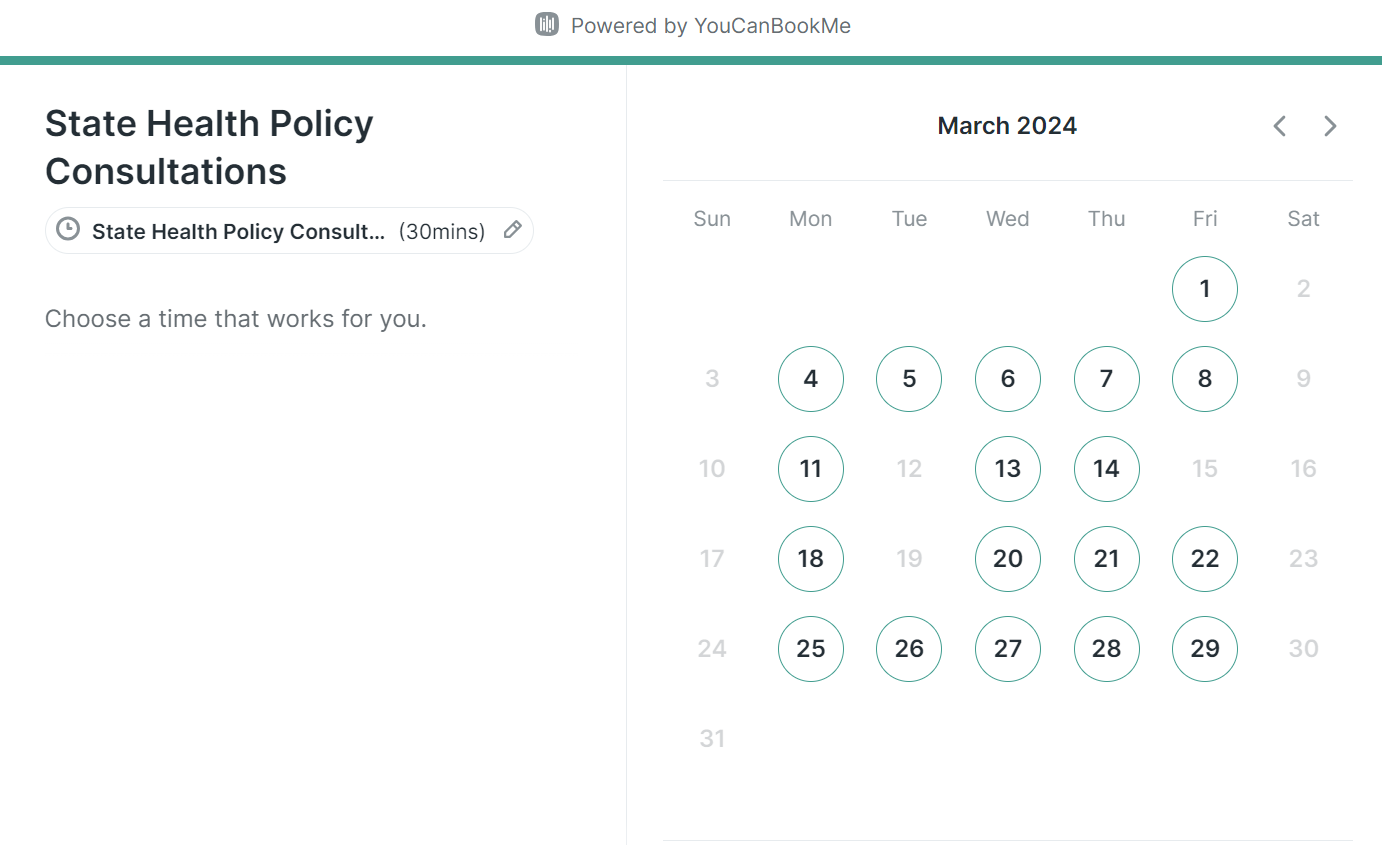 More information on LeaderNet:
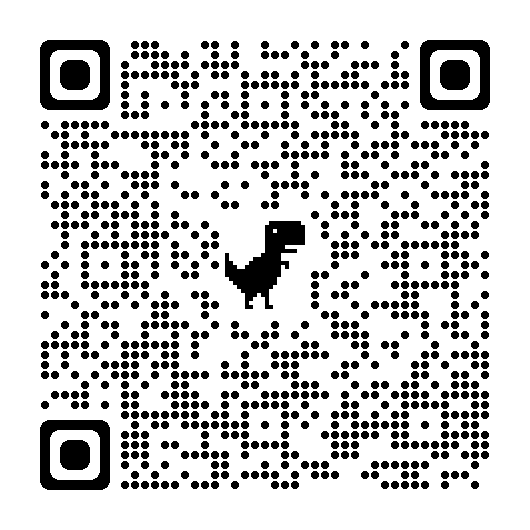 For Chapter Leaders – Grassroots Collaboration with ACP National
Chapter leaders can now request to use ACP's grassroots software to facilitate their members contacting elected officials about health policy issues in their state
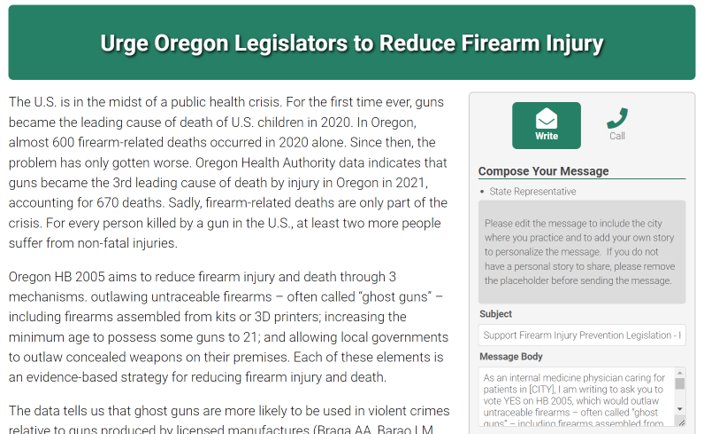 More information on LeaderNet:
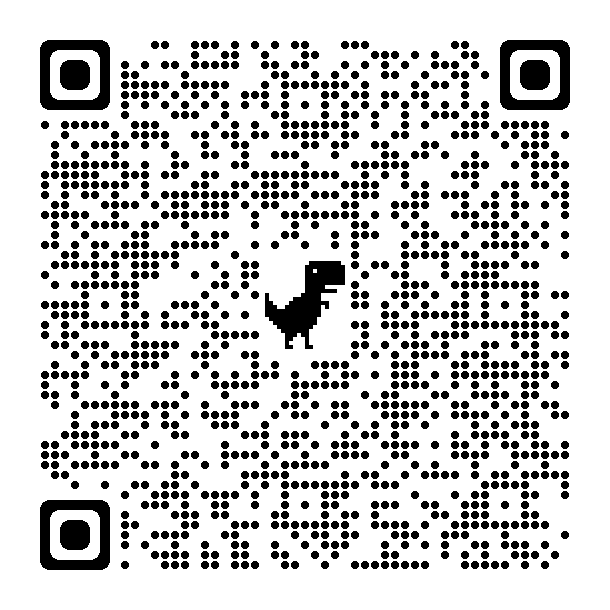 For Chapter Leaders – State Legislative Tracking
State Leg Tracking on LeaderNet:
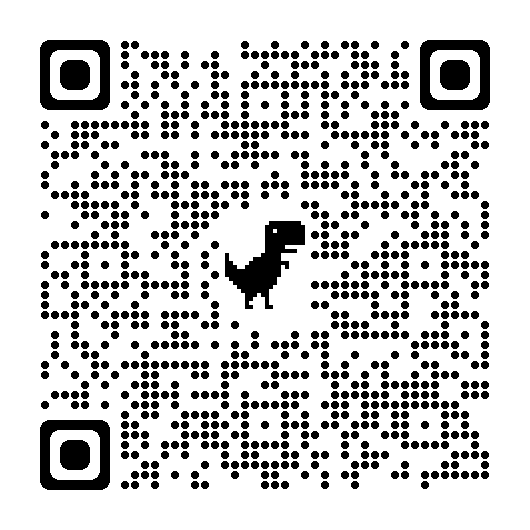 ACP is tracking state legislation on:
Reproductive health
Scope of Practice
Prior Authorization
Firearm Injury Prevention
Gender-affirming Care
For Chapter Leaders – State Fact Sheets
Now available for 50 states + DC
Featuring key data points that can be used in your advocacy
Accompanying guidance document with additional information also posted on LeaderNet
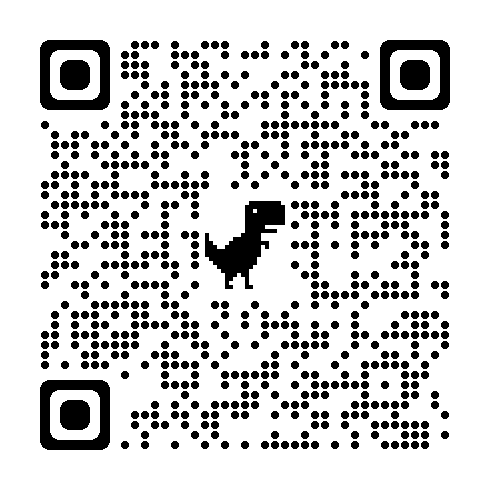 State Fact Sheets on LeaderNet:
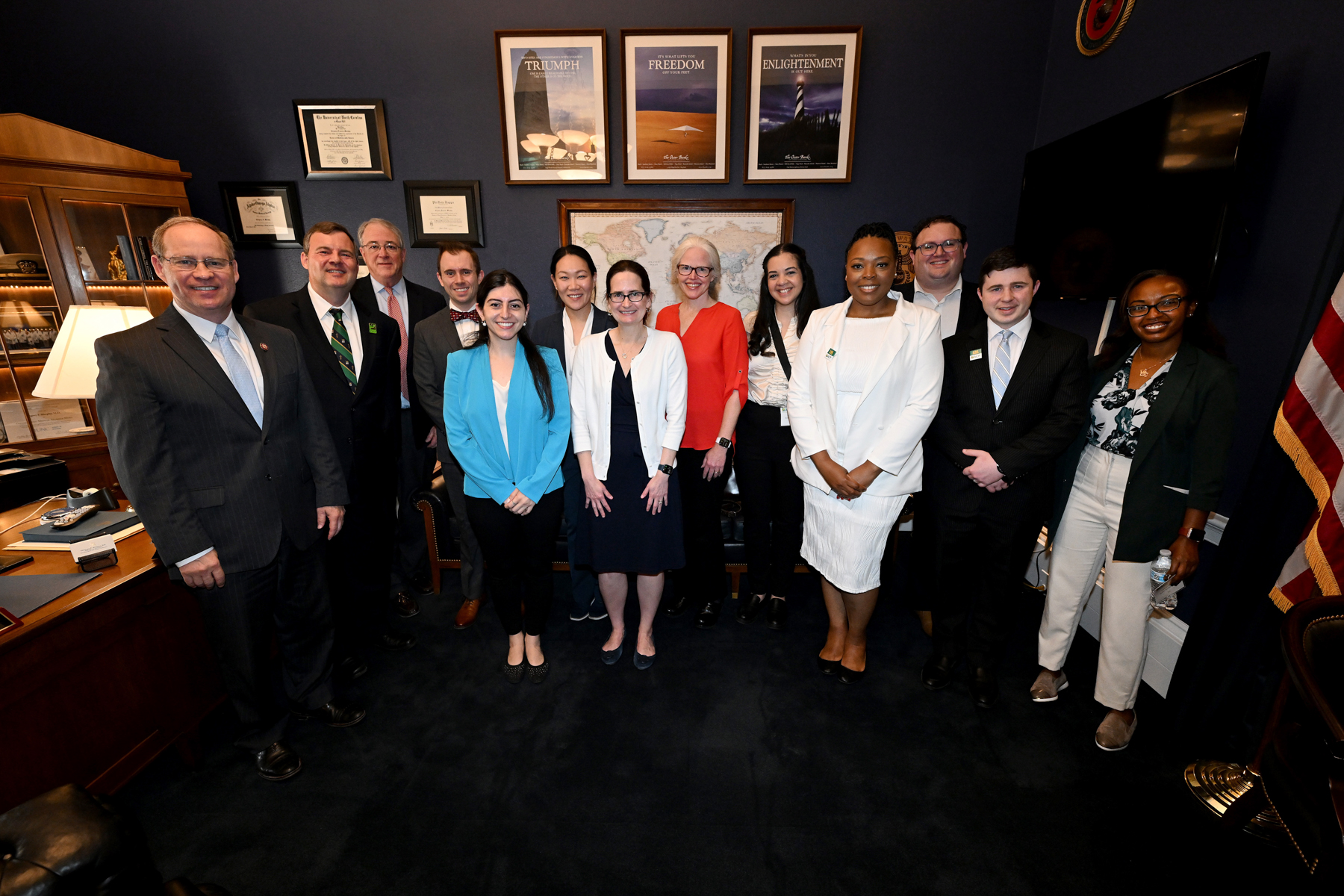 Leadership Day 2024May 14-15Westin Washington, DC Downtown
14
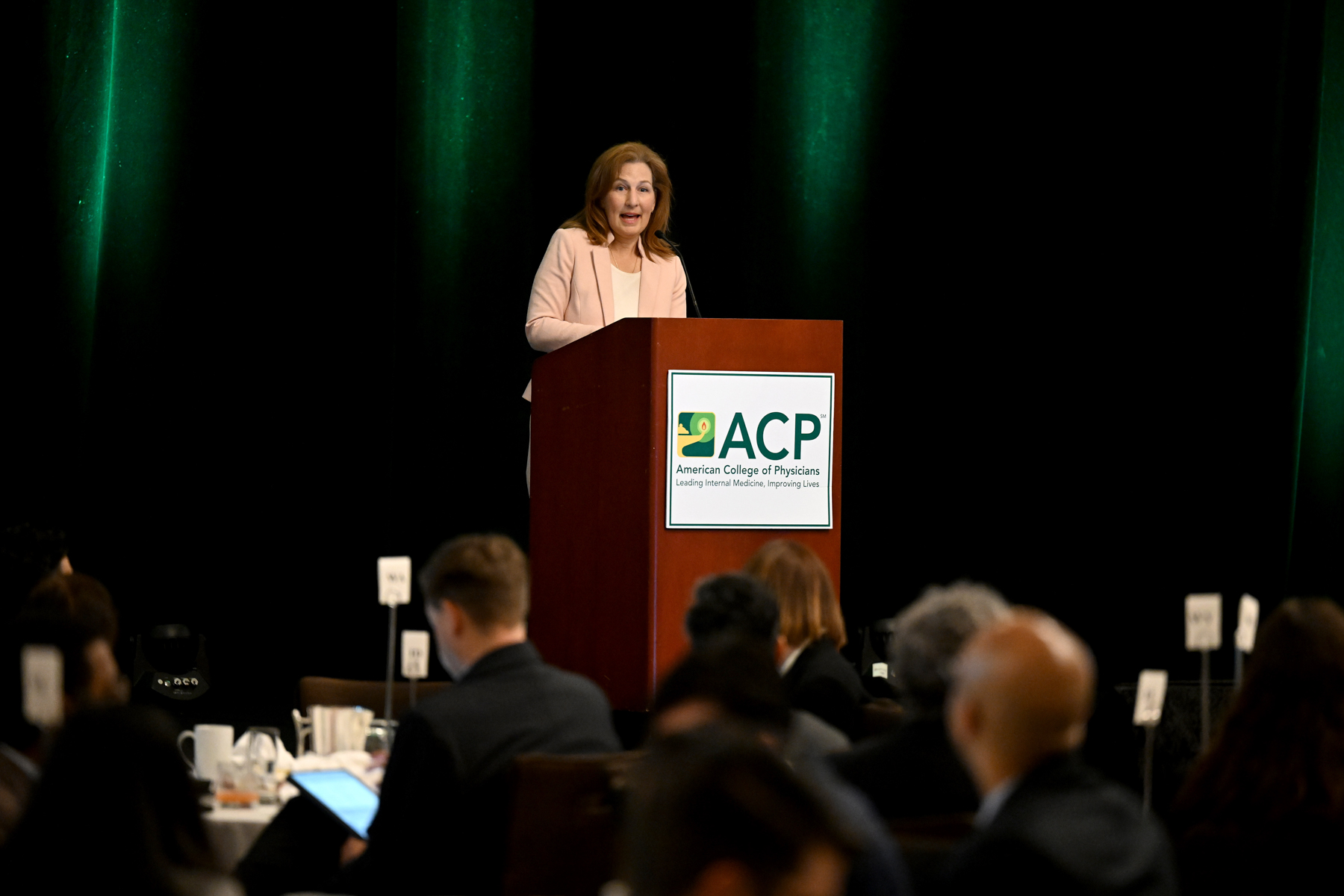 Leadership Day Reminders
Members interested in attending Leadership Day should contact their chapter before registering.

Registration Deadline: April 15

Hotel Room Block Deadline: April 15

Neubauer Award Nominations Deadline:  March 25



Please contact Shuan Tomlinson with any questions about Leadership Day at stomlinson@acponline.org
15